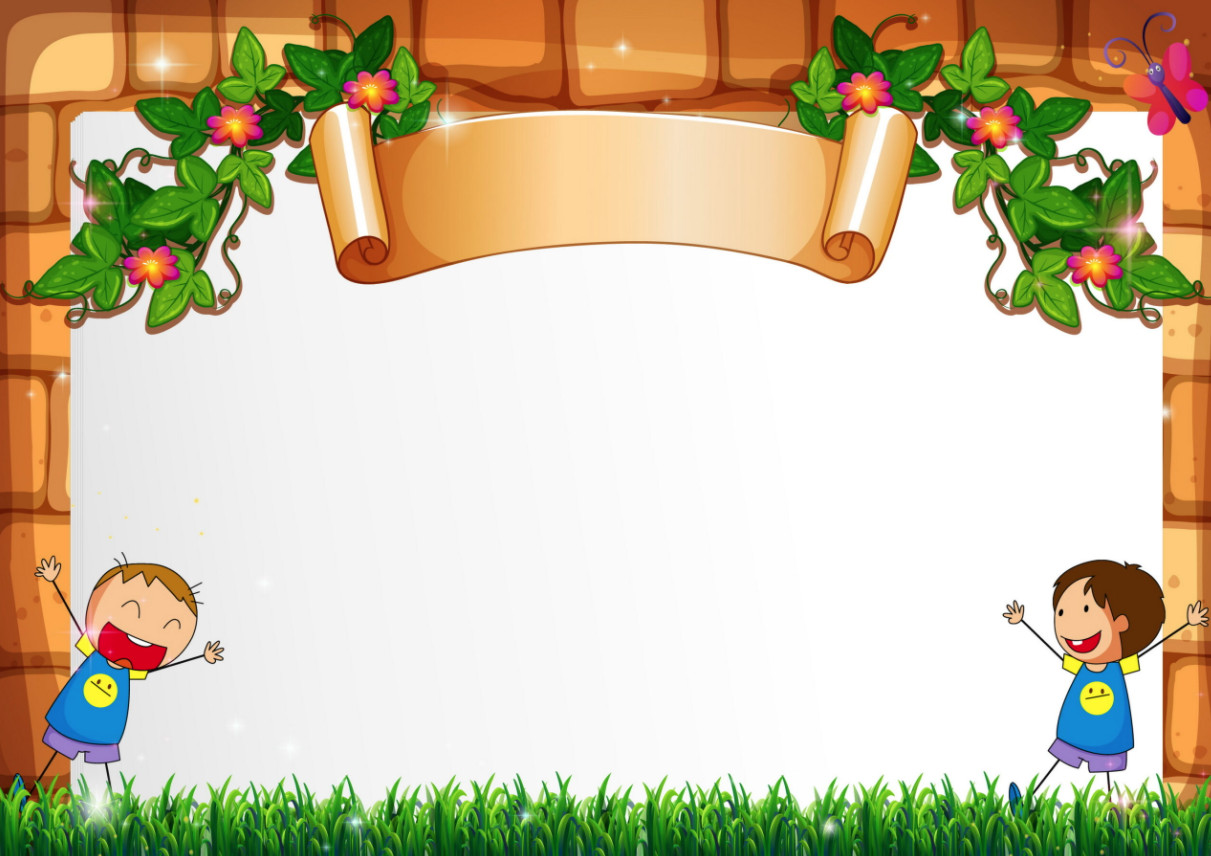 CHÀO MỪNG QUÝ THẦY CÔ 
VỀ THĂM LỚP 2B
MÔN: TOÁN
			GV: LÊ THỊ KIM LÊ
CHỦ ĐỀ 2
PHÉP CỘNG, PHÉP TRỪ TRONG PHẠM VI 20
BÀI 13
BÀI TOÁN VỀ NHIỀU HƠN,
 ÍT HƠN MỘT SỐ ĐƠN VỊ
(Tiết 1)
Giải bài toán về nhiều hơn một số đơn vị
Bài toán:   Có 6 bông hoa màu đỏ, số bông hoa màu vàng nhiều hơn số bông hoa màu đỏ là 3 bông. Hỏi có bao nhiêu bông hoa màu vàng?
6
Nhiều hơn 3
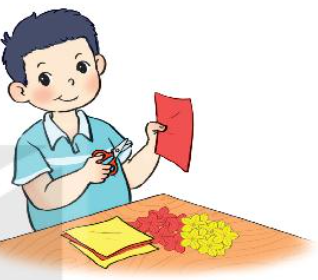 Bài giải
Số bông hoa màu vàng là:
6 + 3 = 9 (bông)
Đáp số: 9 bông hoa.
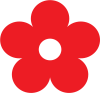 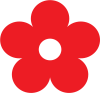 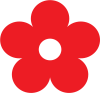 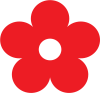 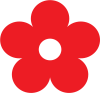 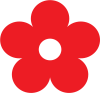 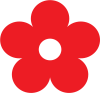 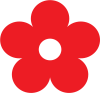 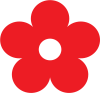 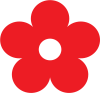 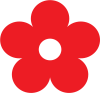 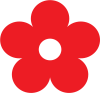 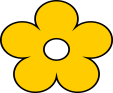 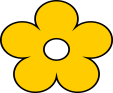 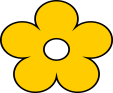 ?
* Có 6 bông hoa màu đỏ, số bông hoa màu vàng nhiều hơn số bông hoa màu đỏ là 3 bông. Hỏi có bao nhiêu bông hoa màu vàng?
=> Bài toán về nhiều hơn một số đơn vị.
*  Thông thường, để giải bài toán về nhiều hơn một số đơn vị ta thực hiện phép tính cộng.
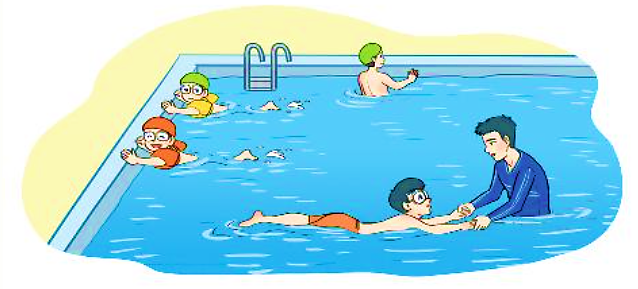 1
Trong một lớp học bơi có 9 bạn nam, số bạn nữ nhiều hơn số bạn nam là 2 bạn. Hỏi lớp học bơi có bao nhiêu bạn nữ?
Tóm tắt
Nam: 
Nữ nhiều hơn nam: 
Nữ: … bạn?
Bài giải
Số bạn nữ của lớp học bơi là:
                           (bạn)
Đáp số:          bạn nữ.
9 bạn
?
?
?
+            =
+        =
?
?
?
2 bạn
11
2
9
11
?
Trên sân có 14 con gà, số vịt nhiều hơn số gà là 5 con. Hỏi trên sân có bao nhiêu con vịt?
2
Tóm tắt
Gà: 14 con
Vịt nhiều hơn gà: 5 con
Vịt: … con?
5
Bài giải
Số con vịt trên sân là:
                                       (con)
Đáp số:          con vịt.
14
=
19
+
19
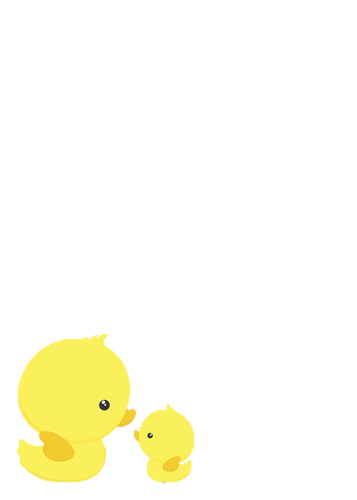 ?
?
?
?
?
?
?
?
+            =
?
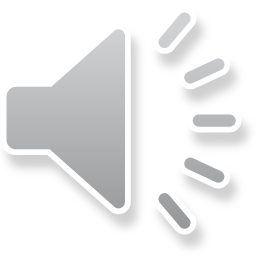 CHÈO THUYỀN CÙNG BÉ
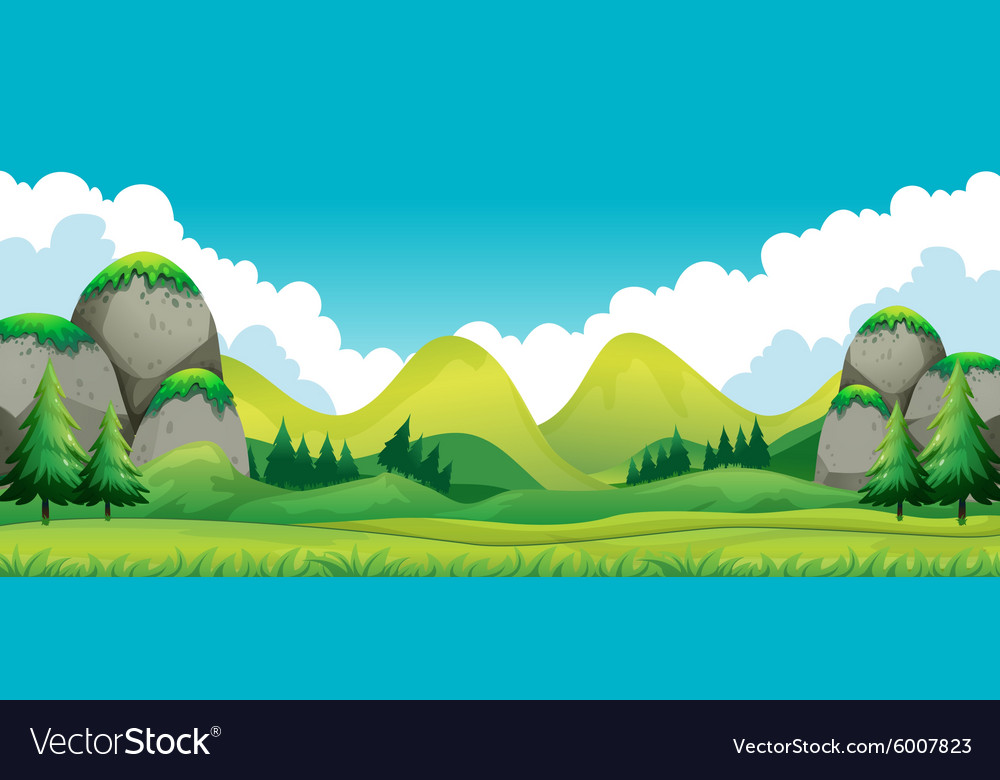 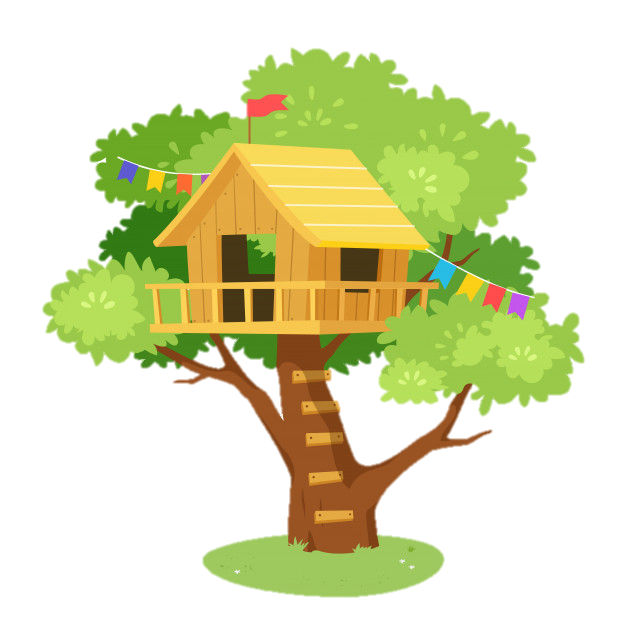 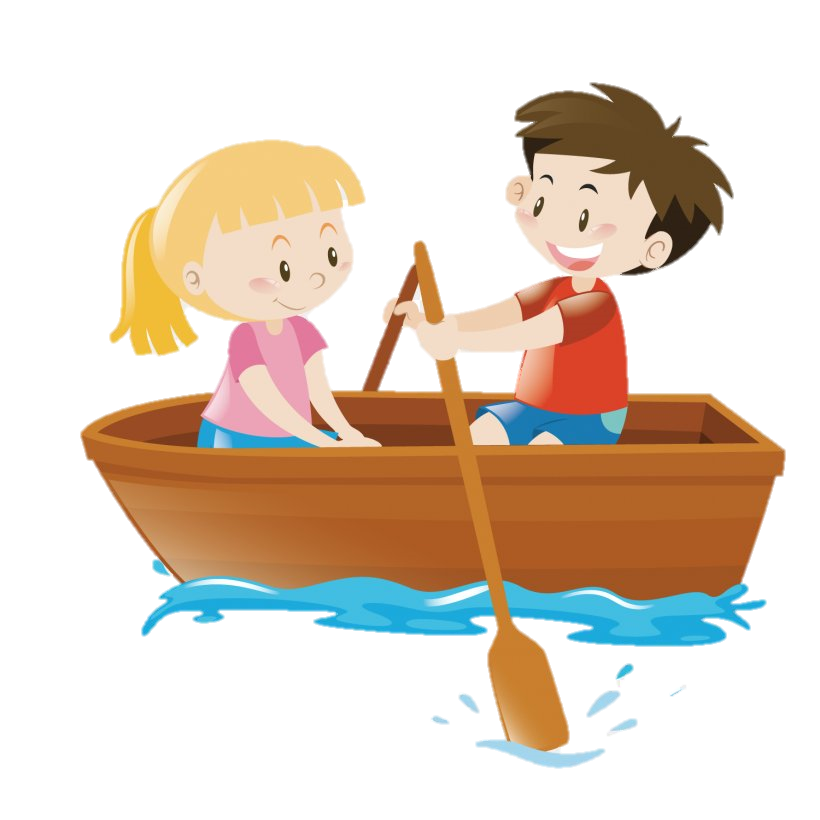 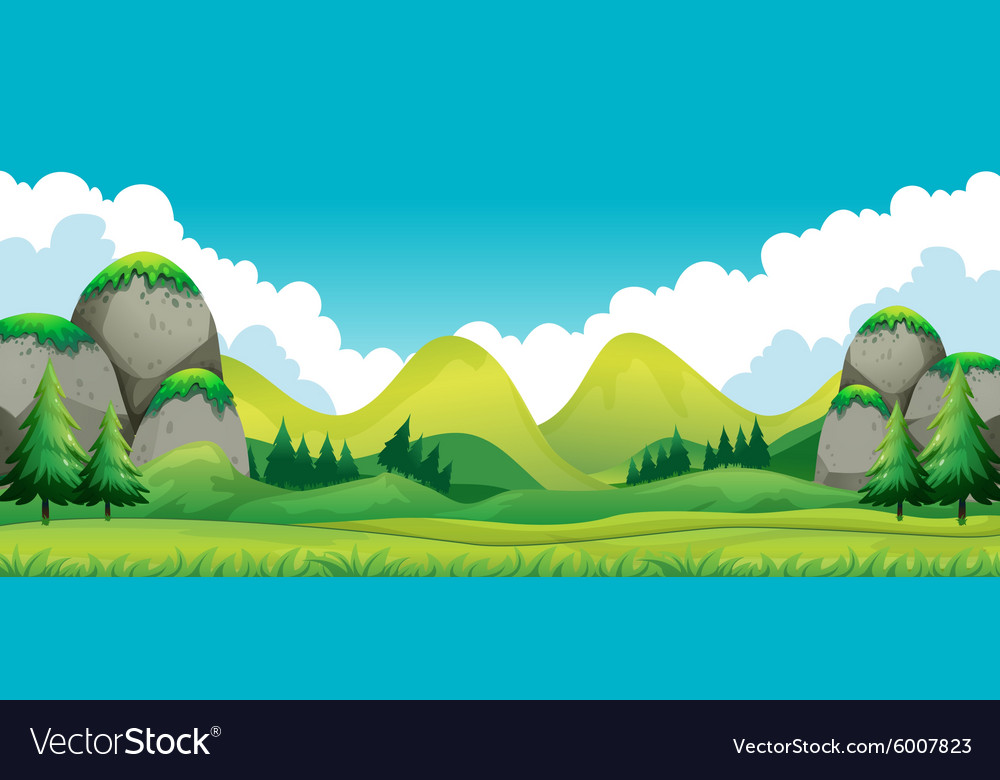 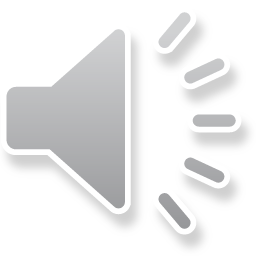 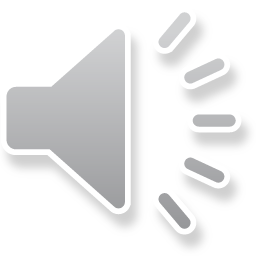 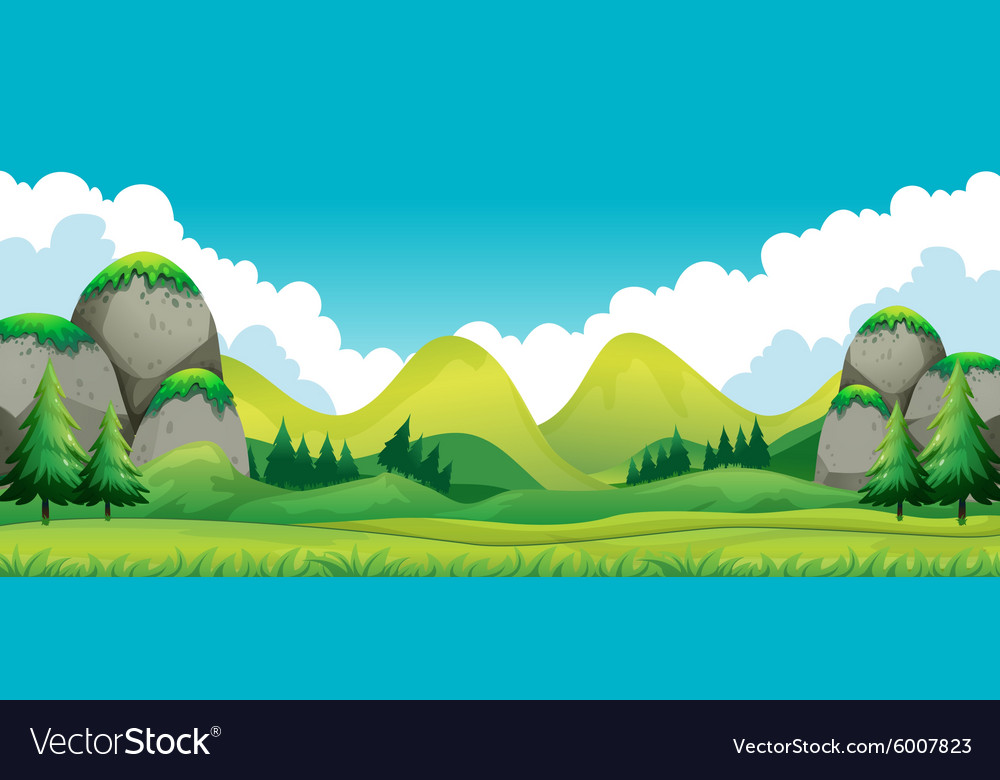 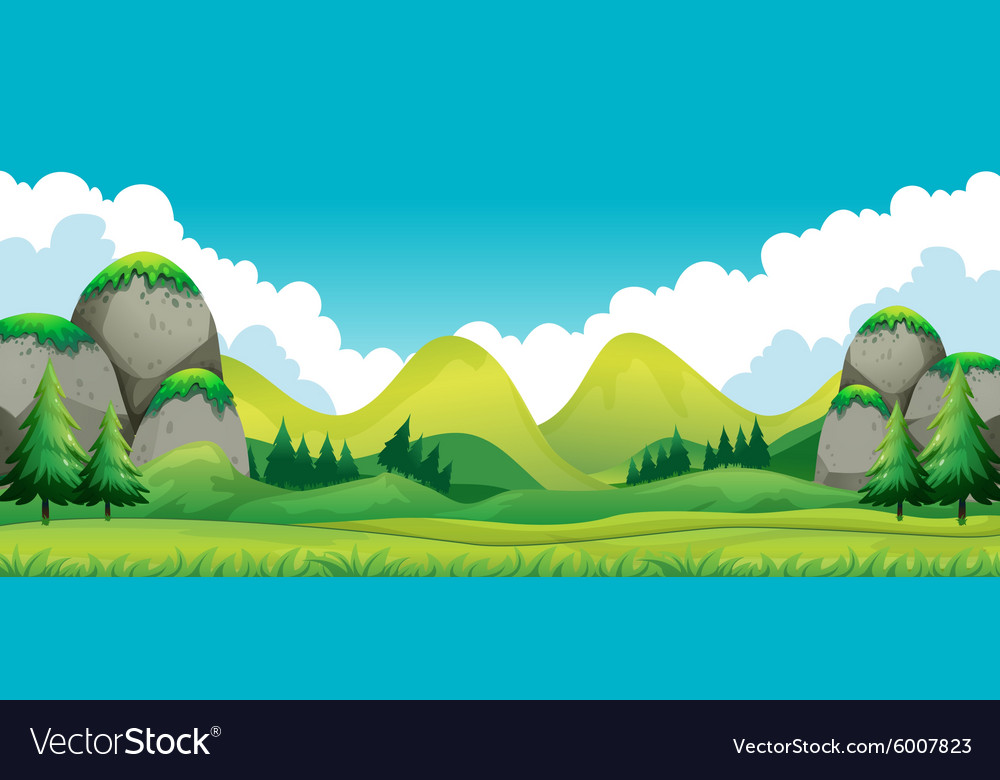 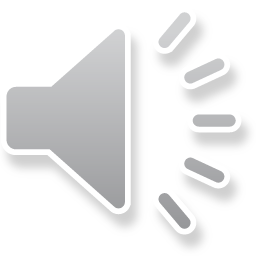 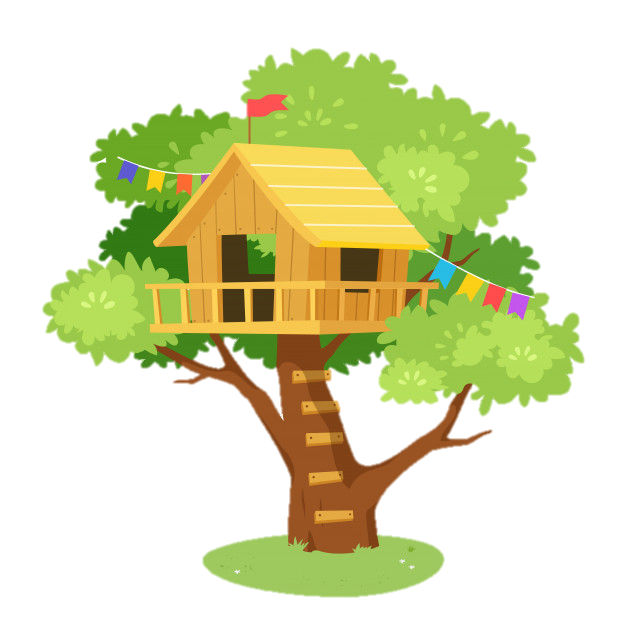 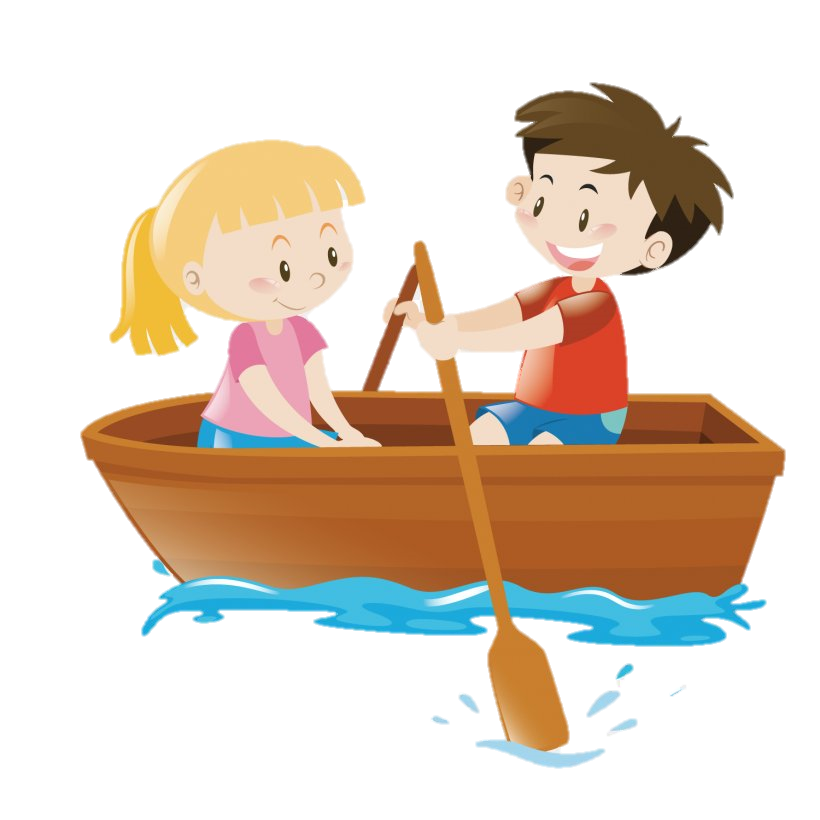 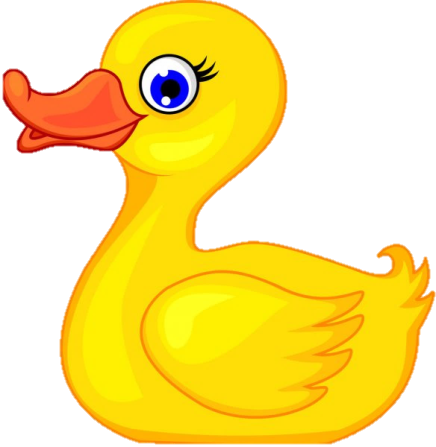 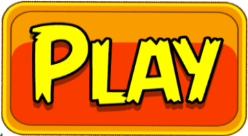 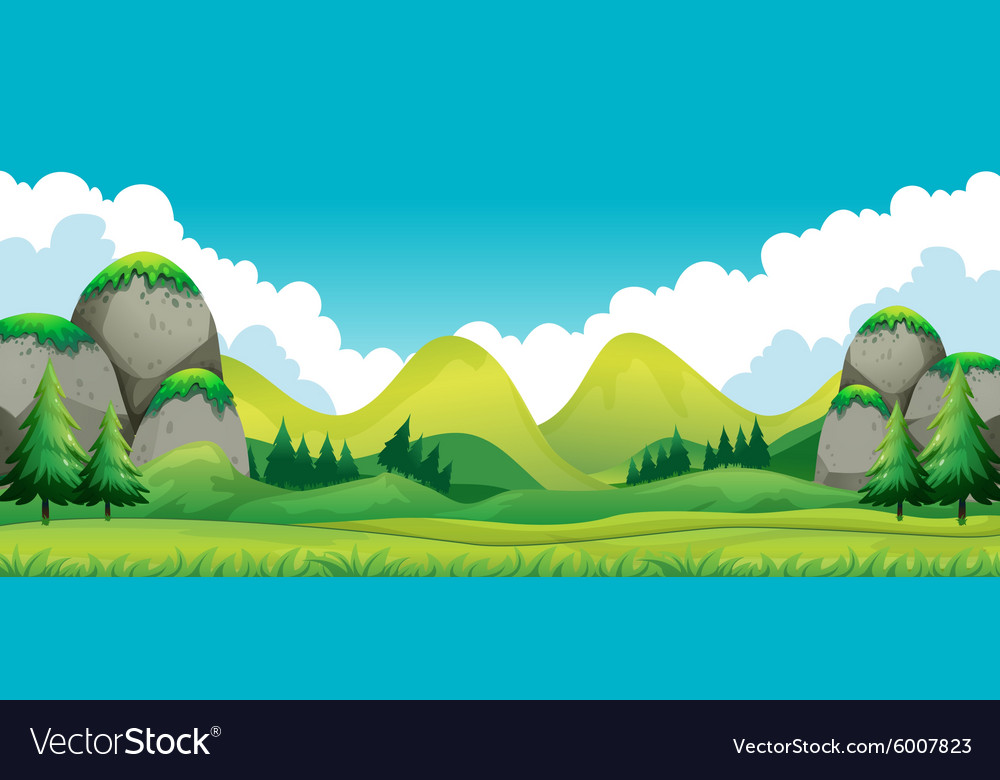 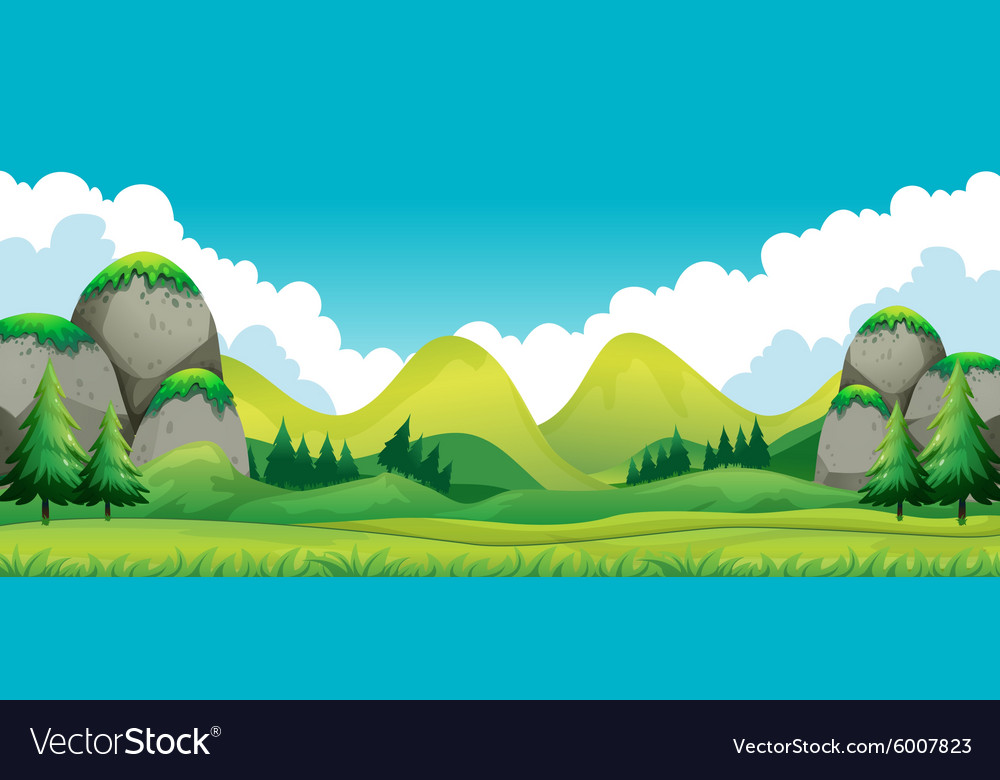 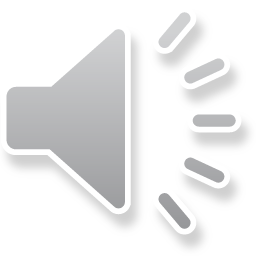 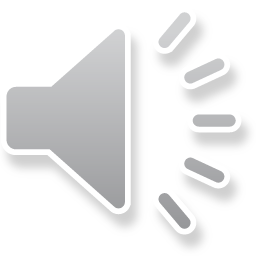 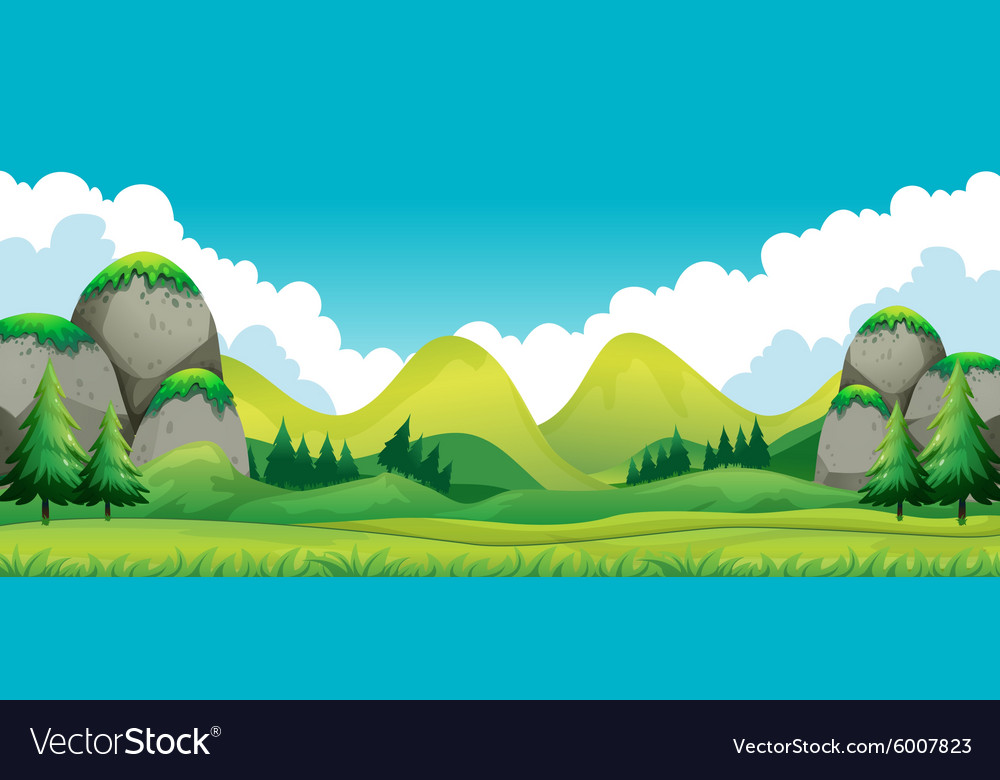 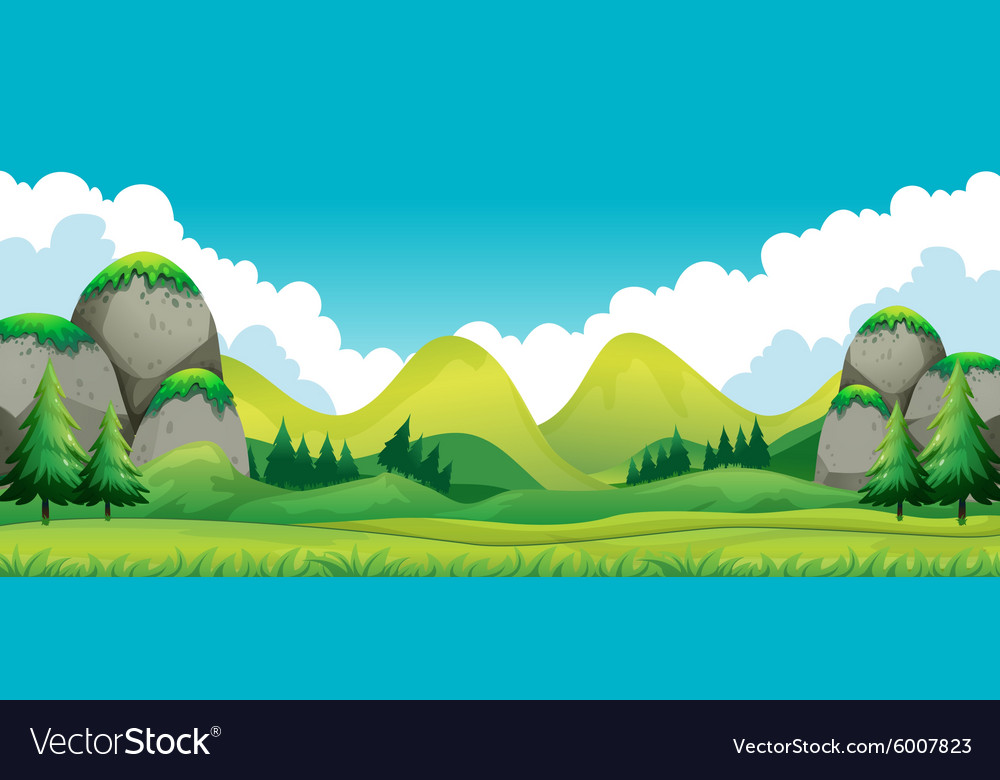 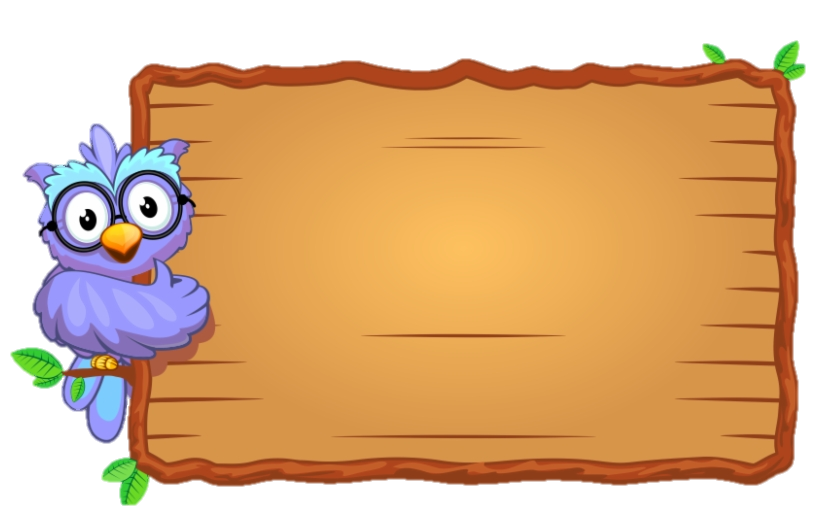 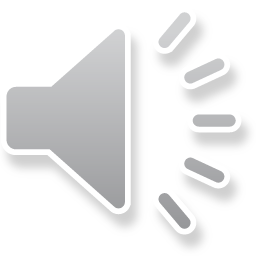 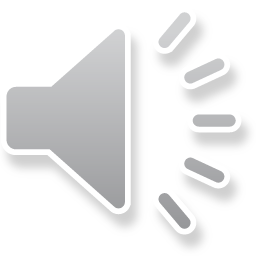 6 + 8 = ?
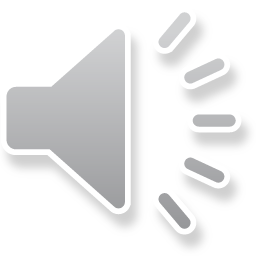 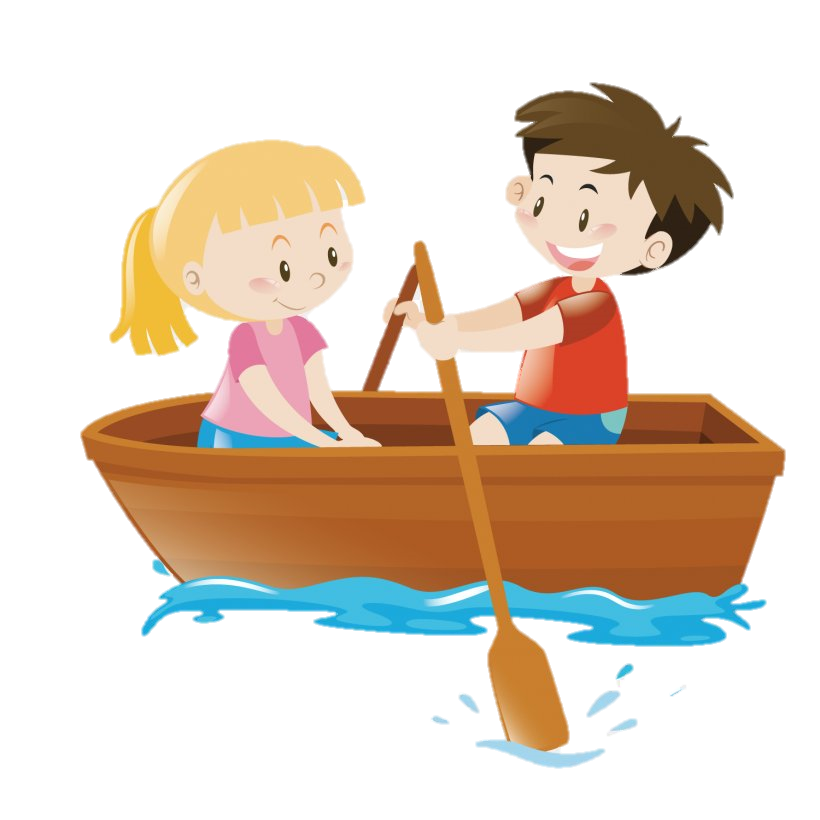 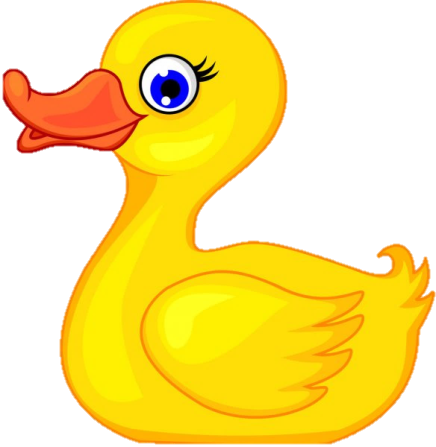 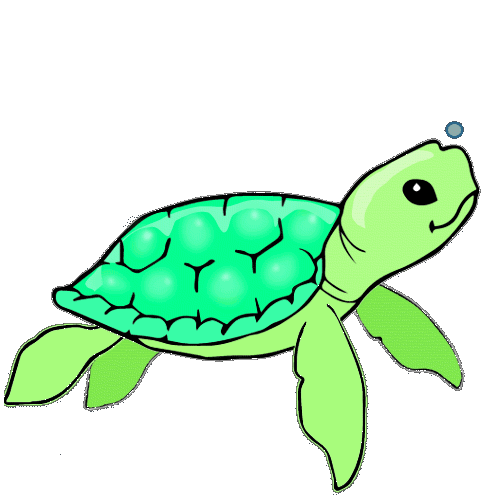 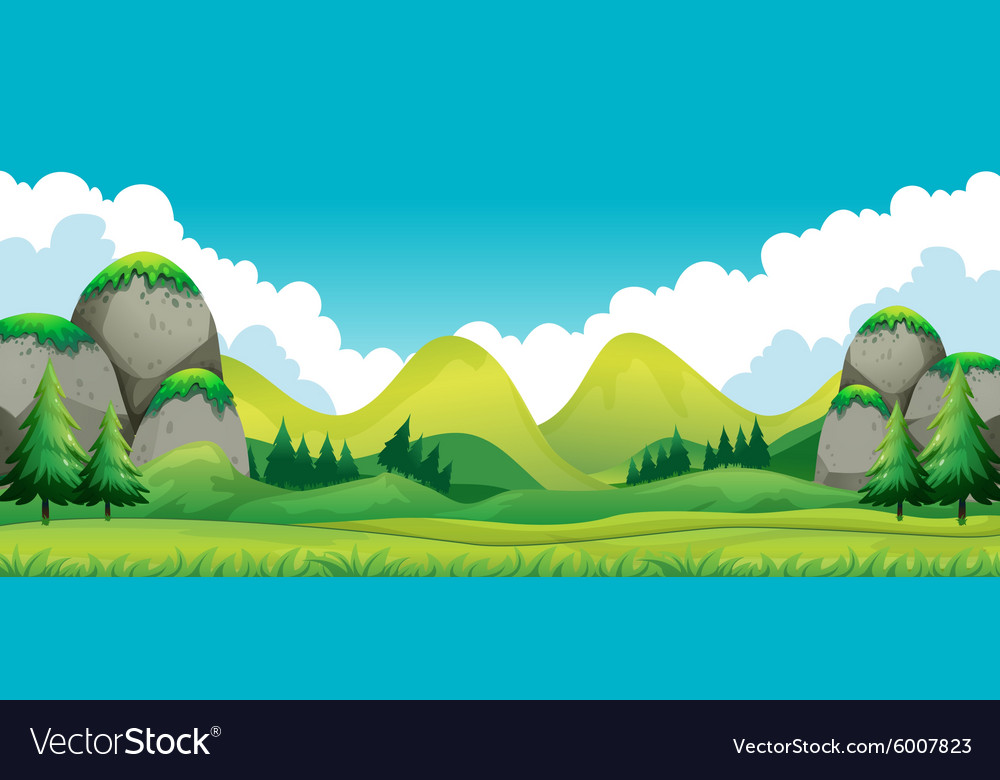 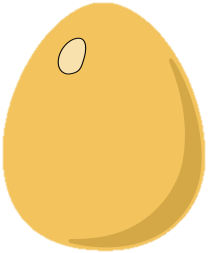 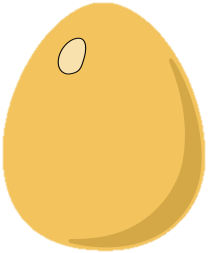 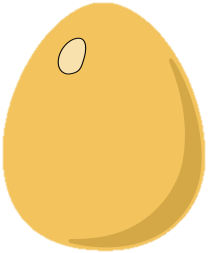 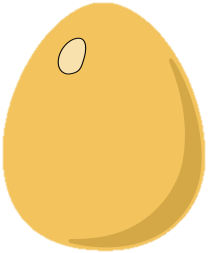 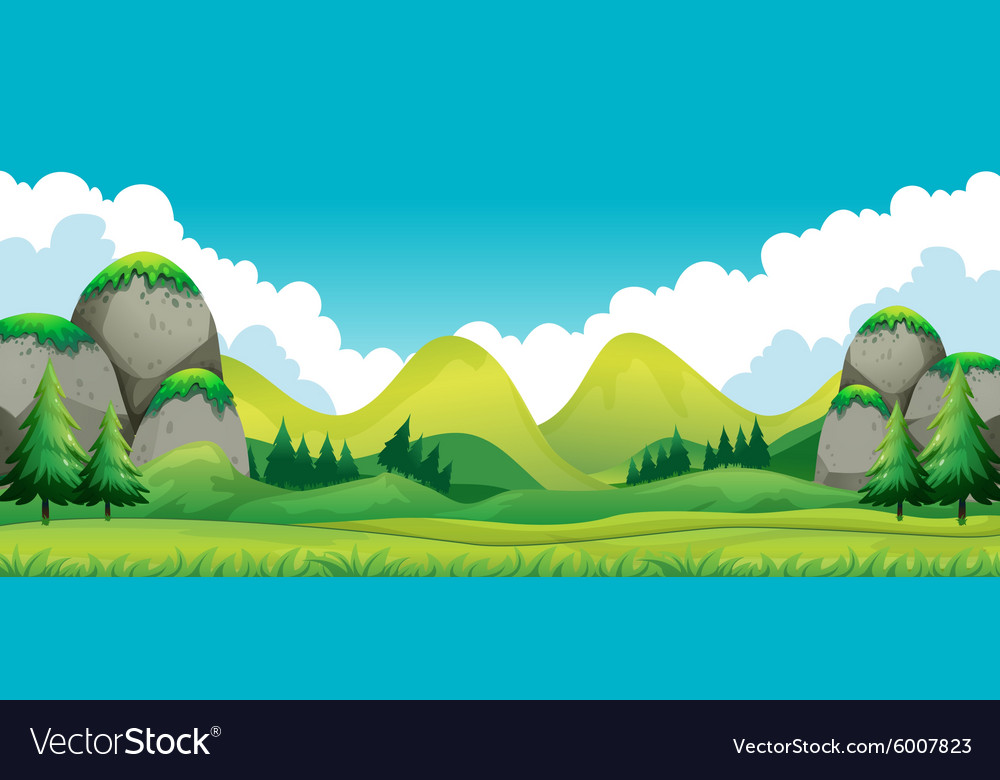 12
13
14
11
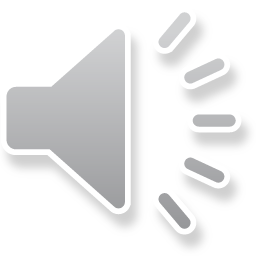 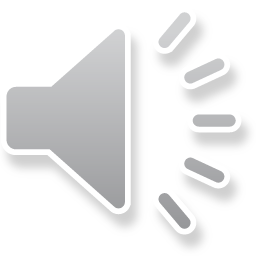 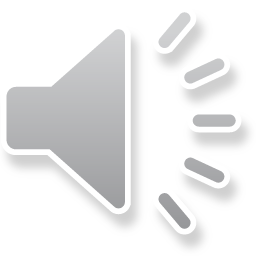 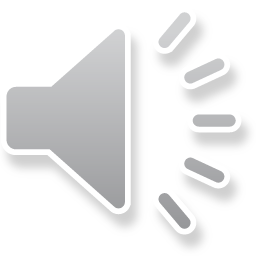 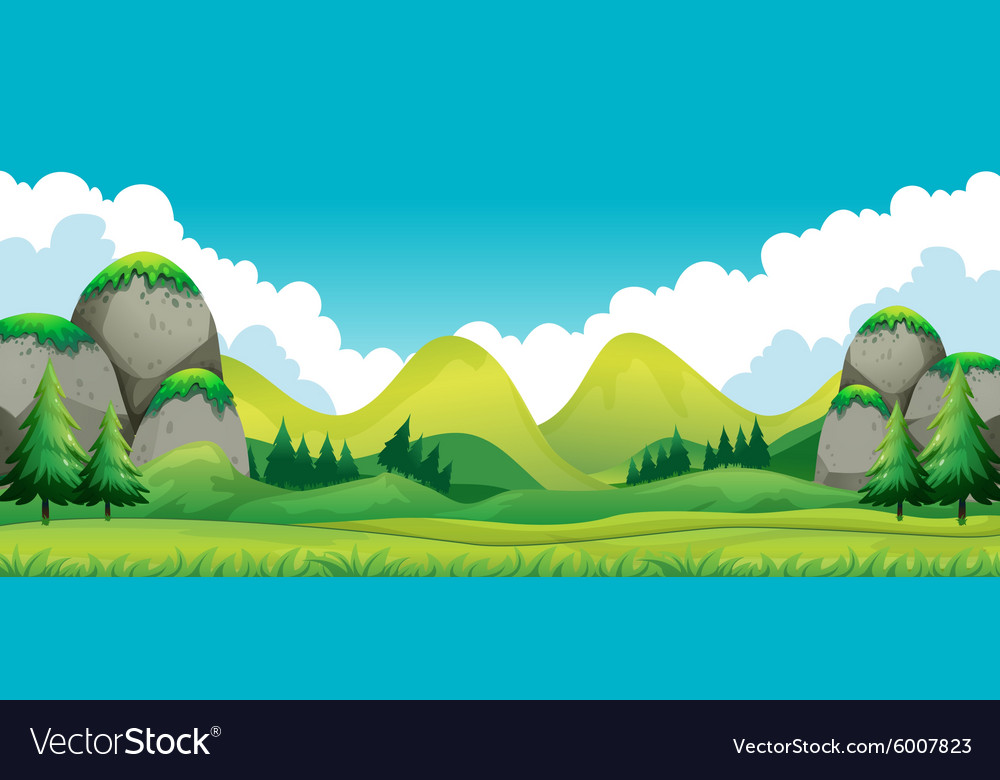 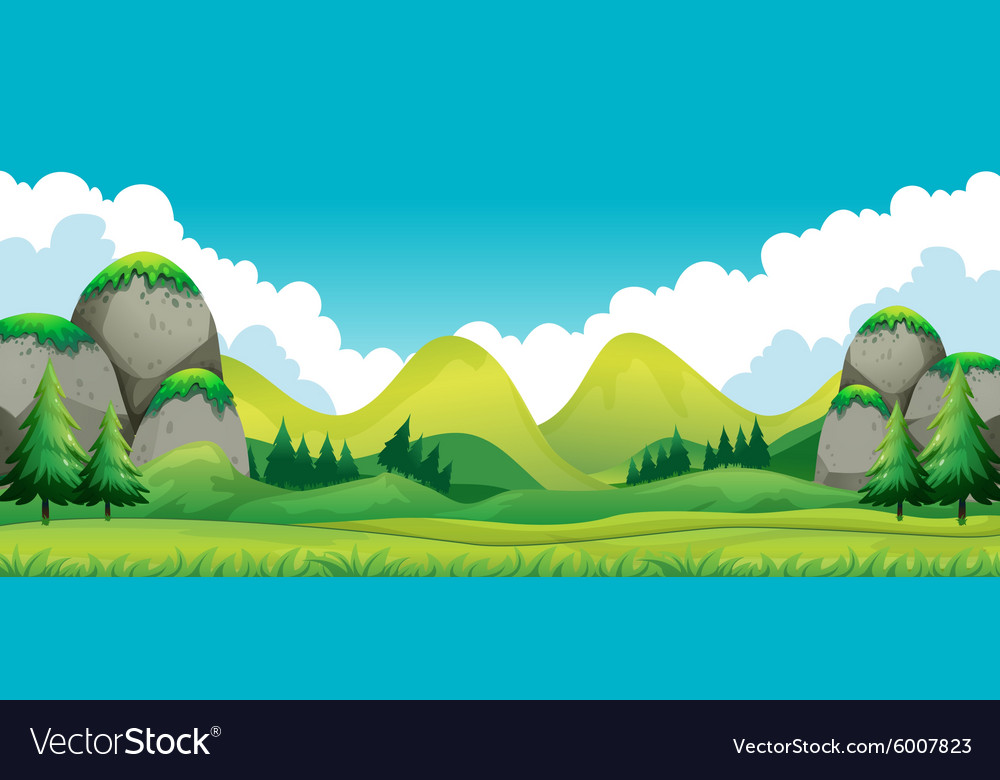 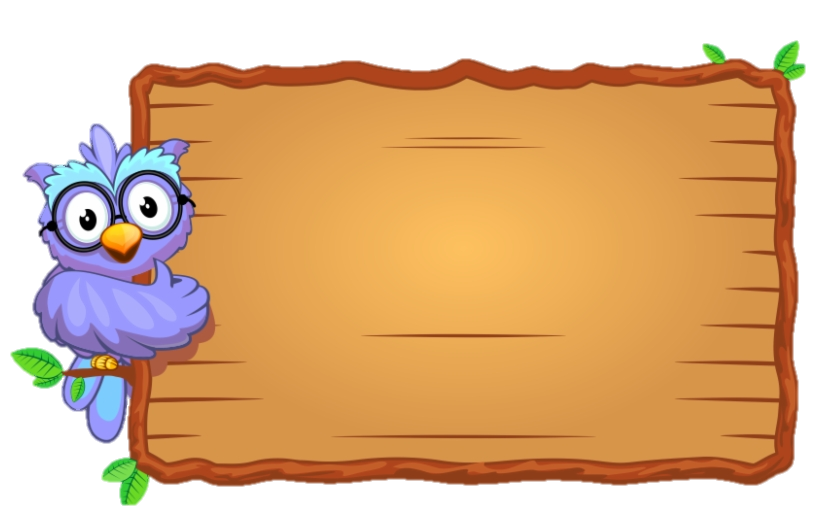 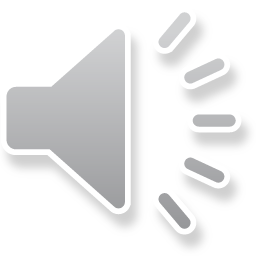 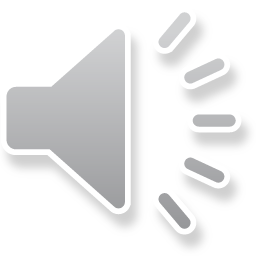 Bể cá hình tròn có 8 con cá, bể cá hình chữ nhật có 7 con cá. Hỏi bể cá hình chữ nhật có bao nhiêu con cá?
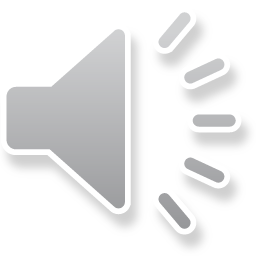 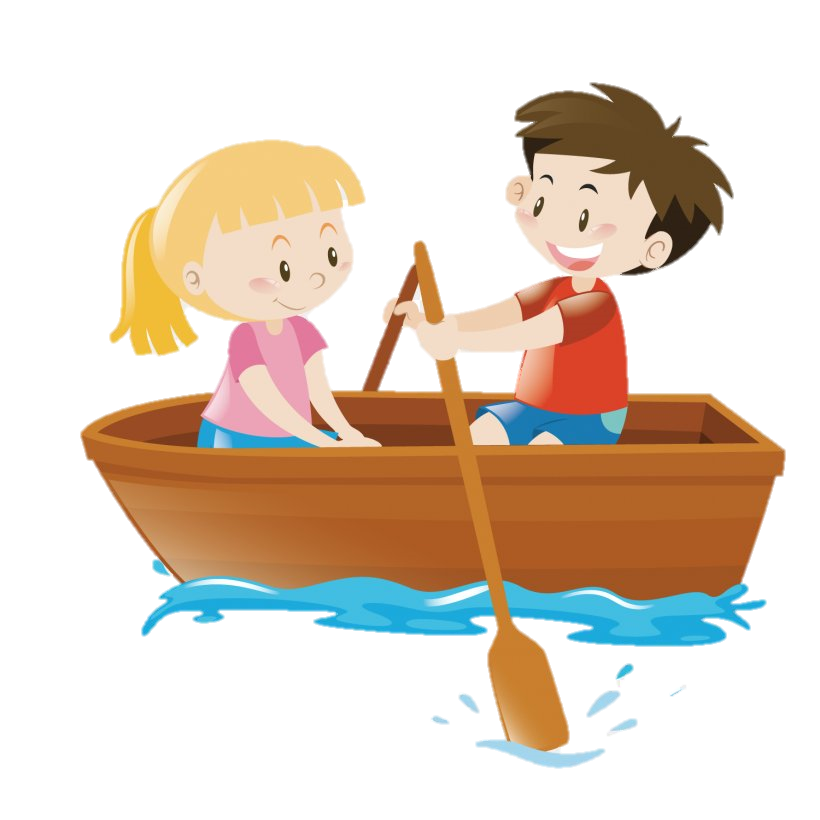 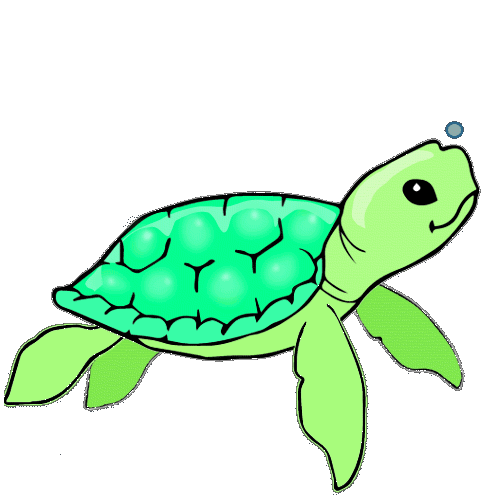 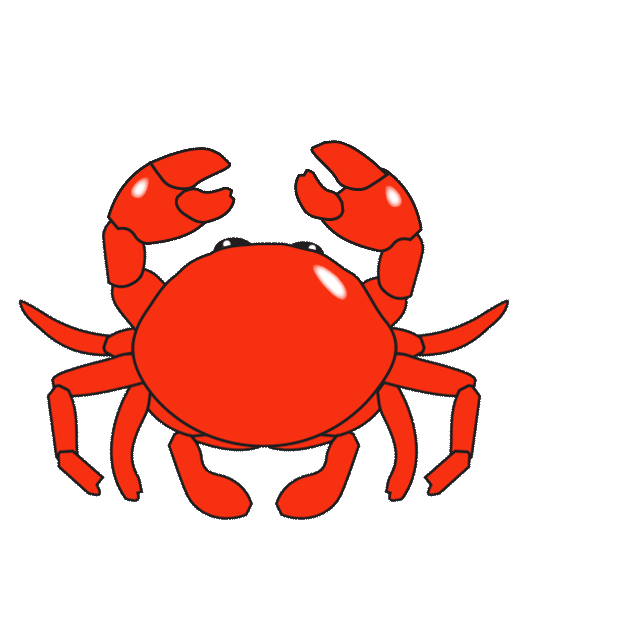 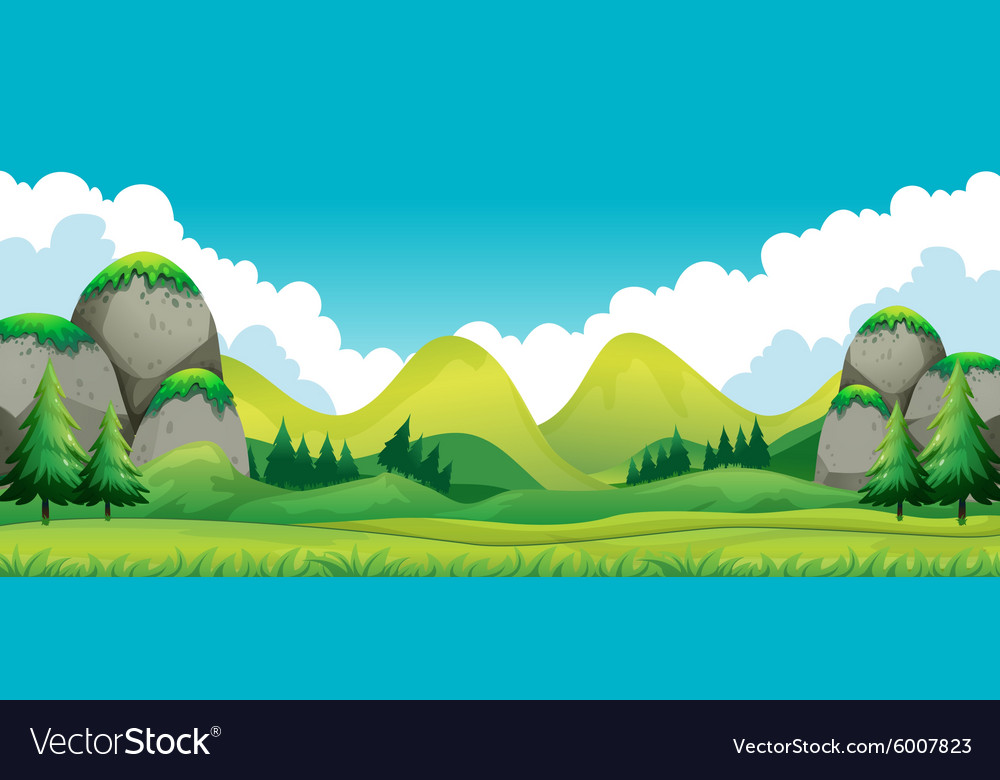 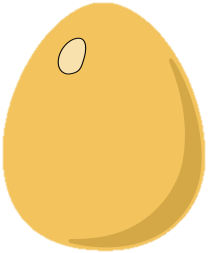 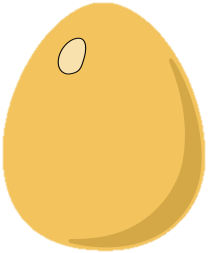 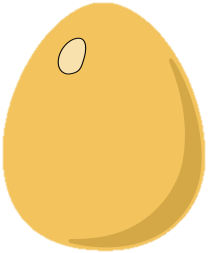 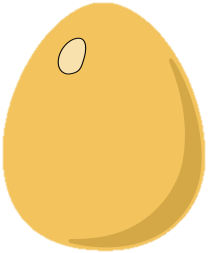 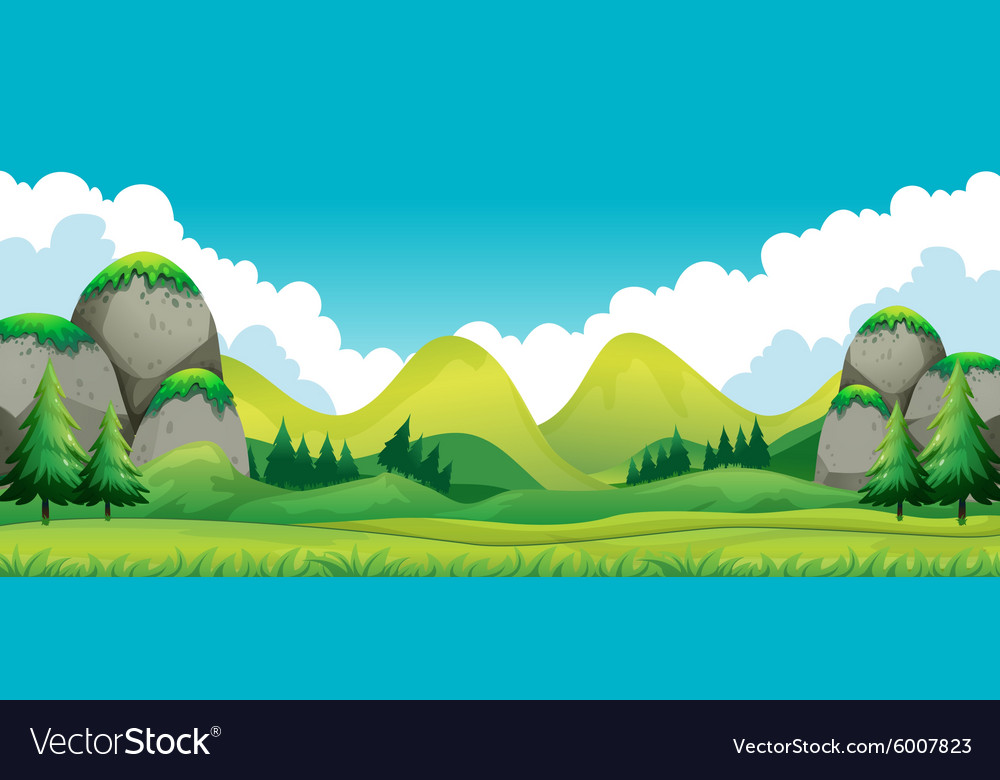 16
18
15
17
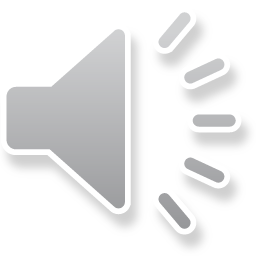 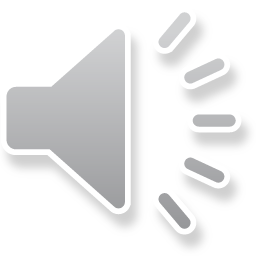 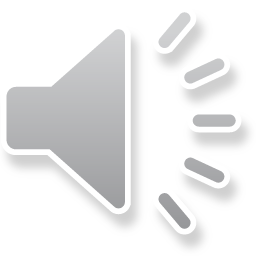 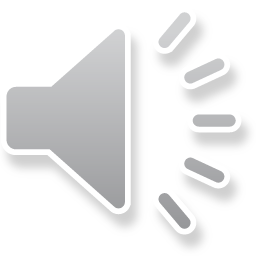 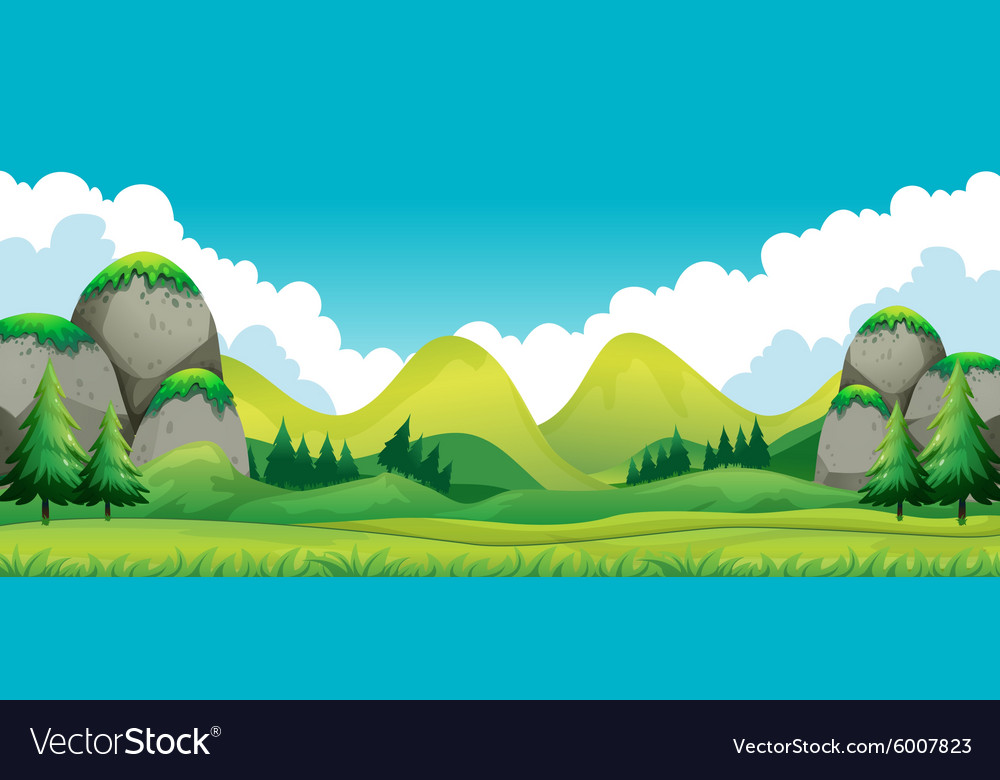 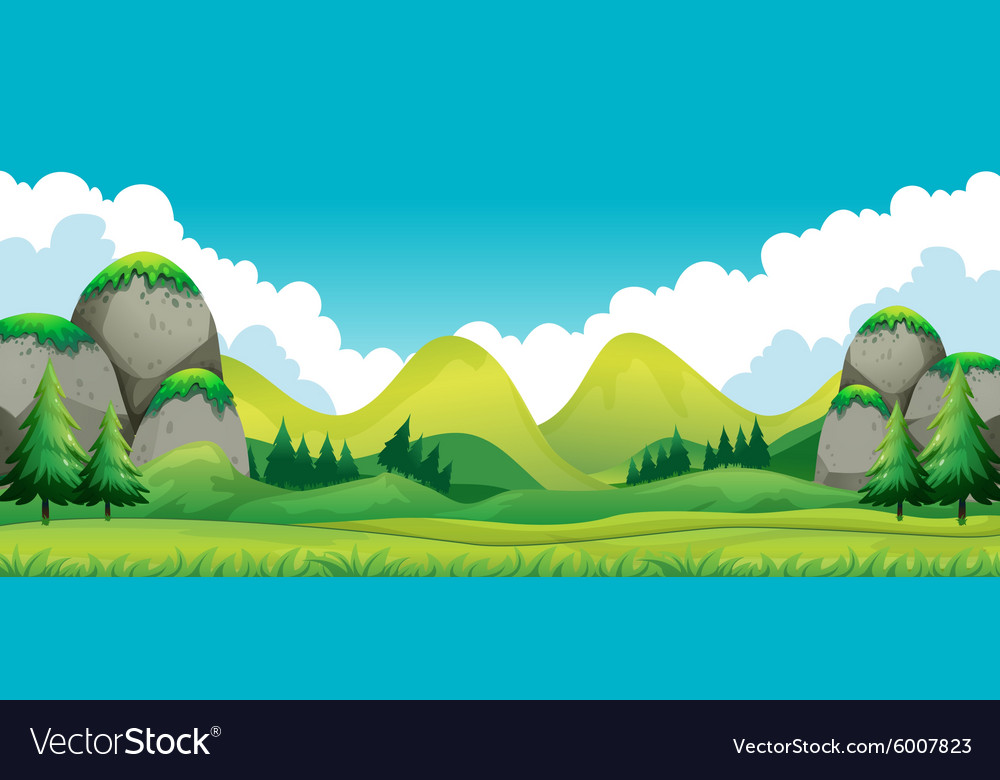 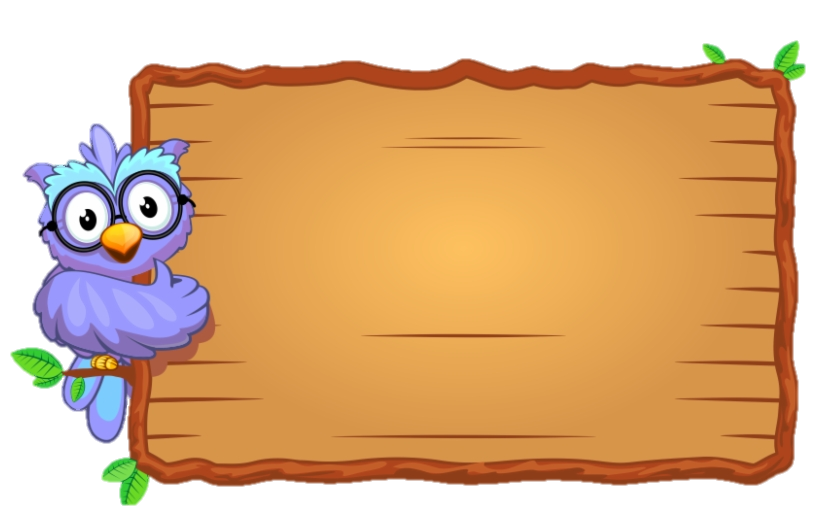 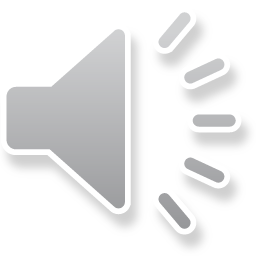 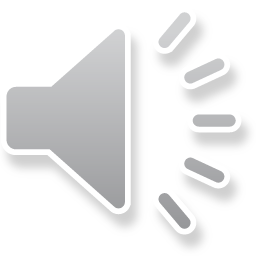 8 + 9 = ?
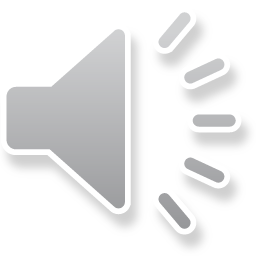 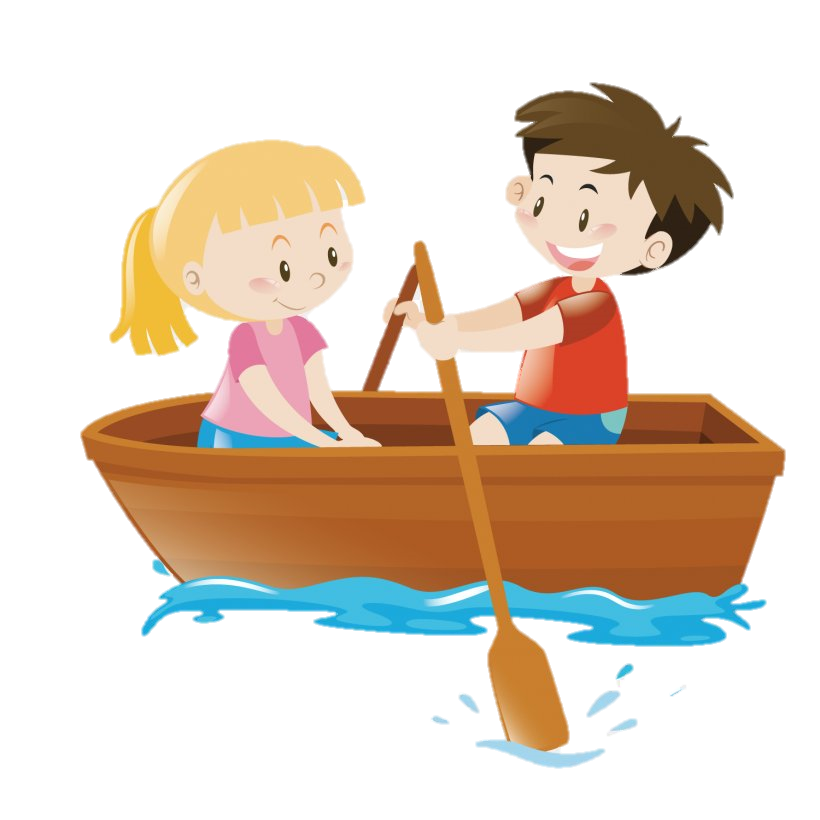 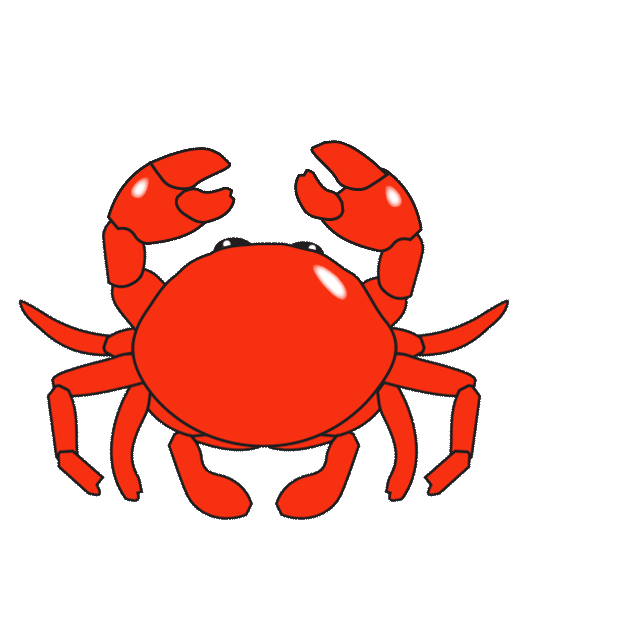 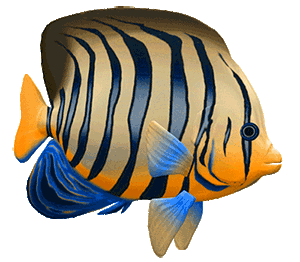 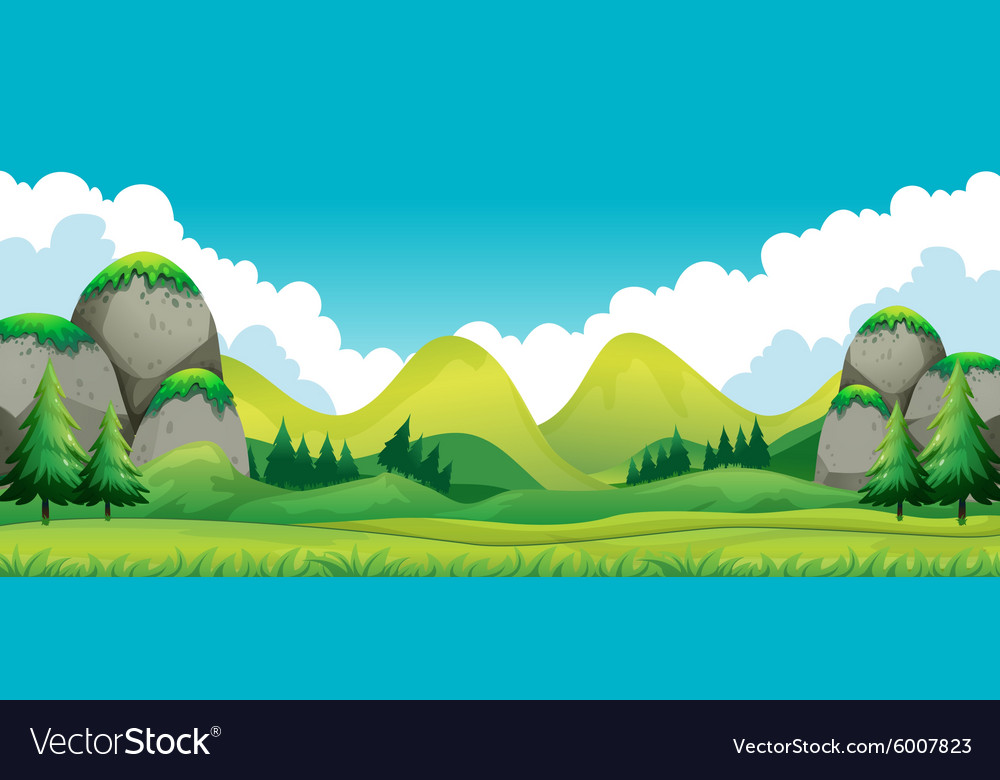 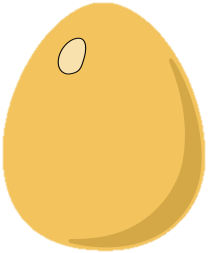 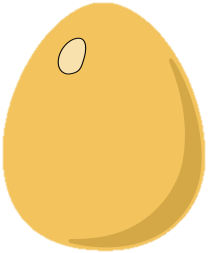 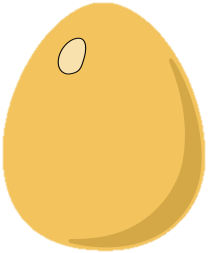 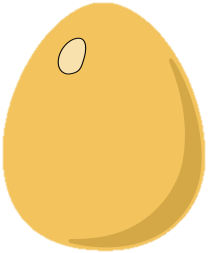 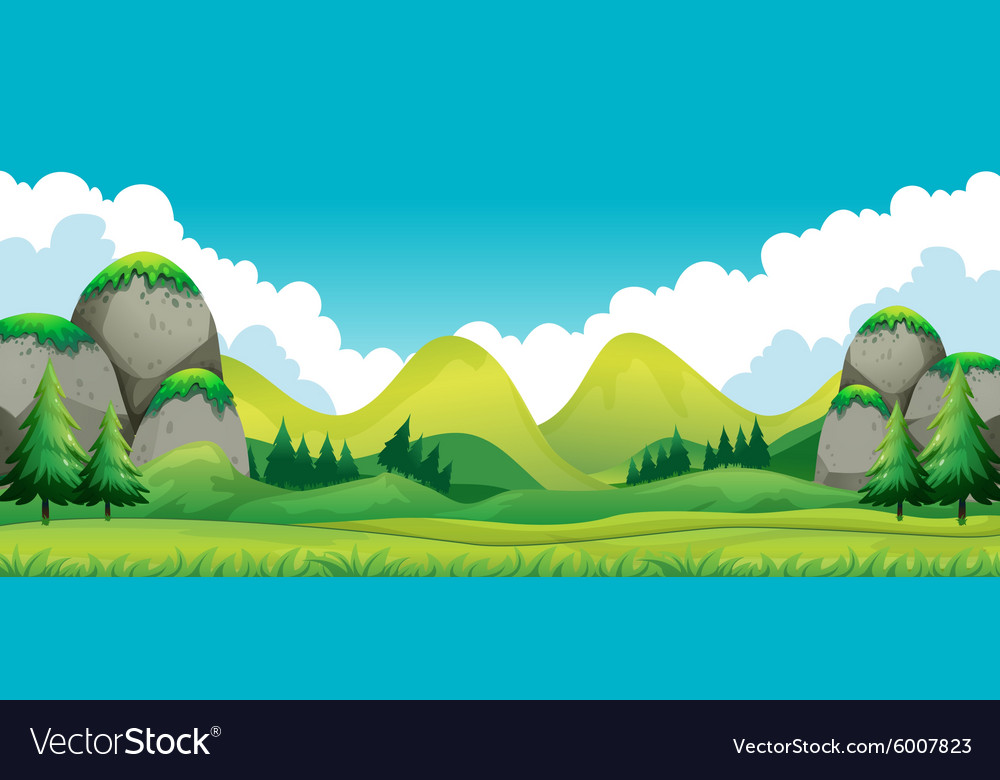 18
19
17
16
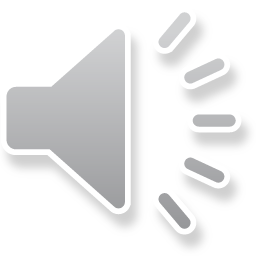 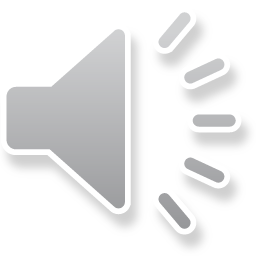 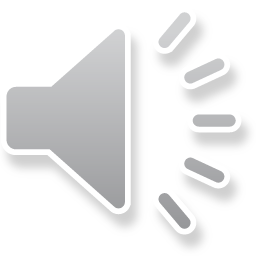 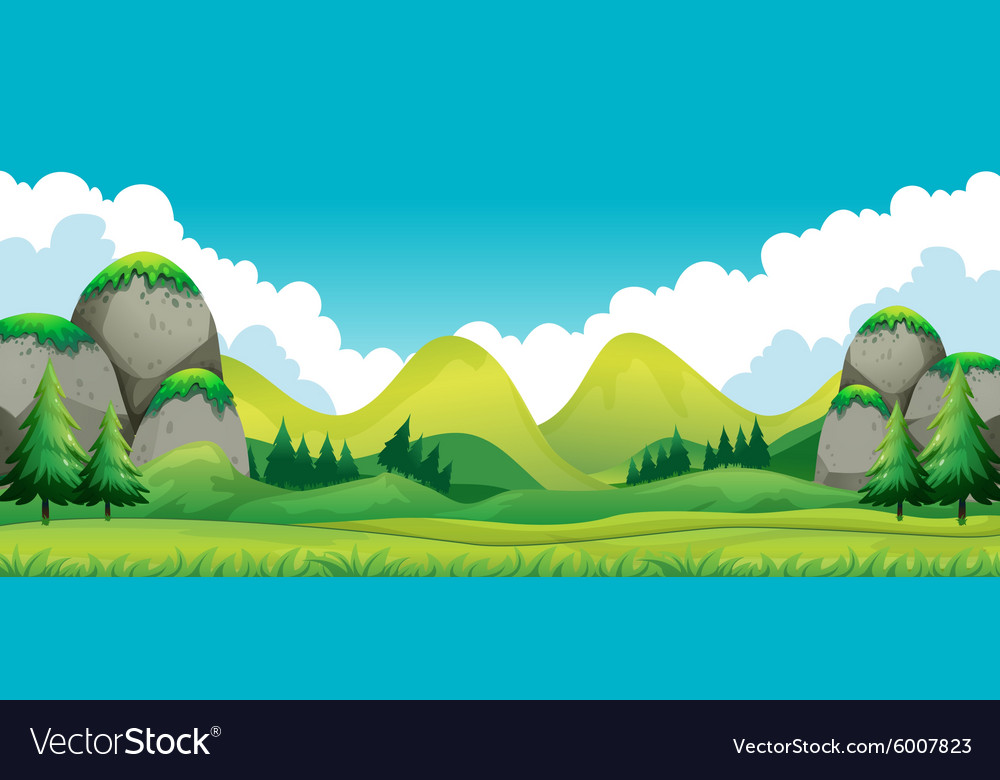 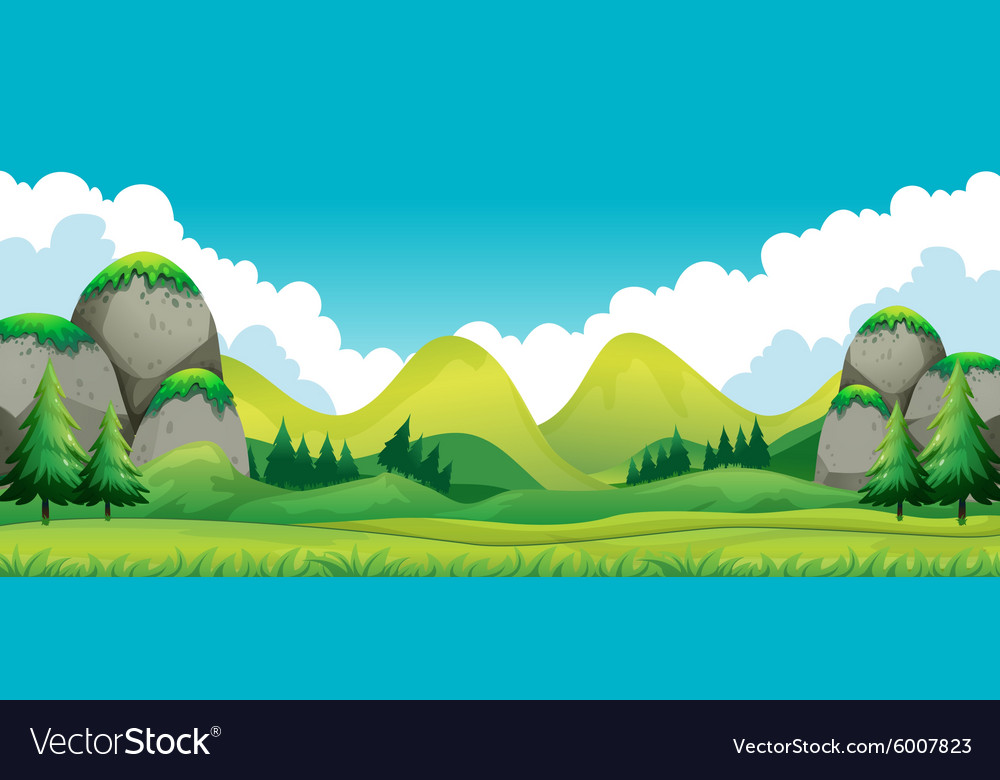 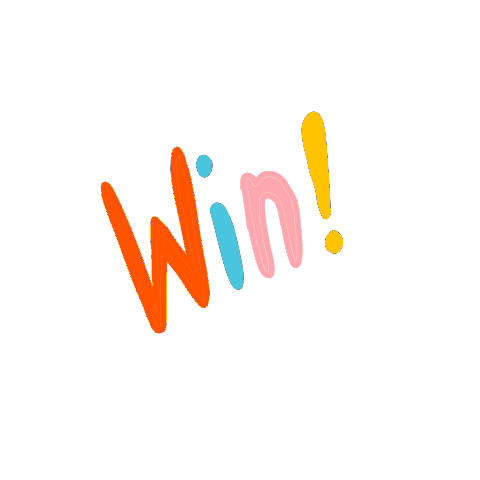 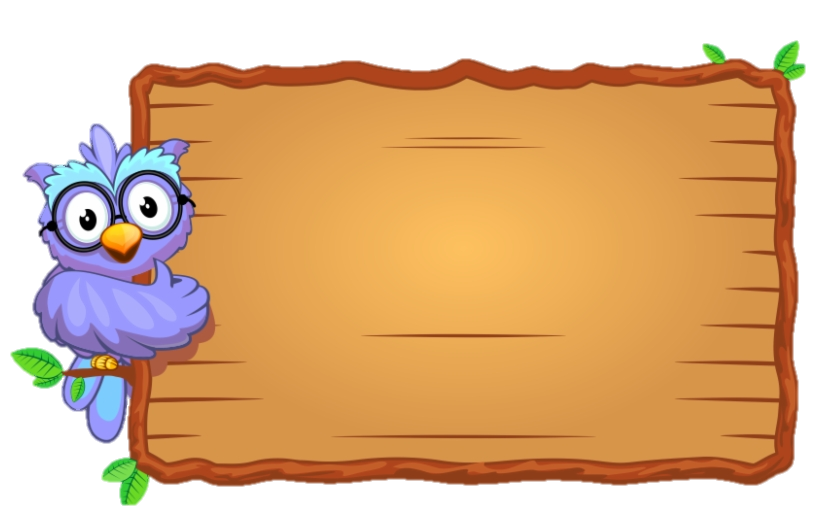 Hoa có 8 cái kẹo, Lan có nhiều hơn Hoa 3 cái. Hỏi Hoa có tất cả mấy cái kẹo?
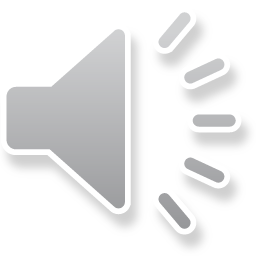 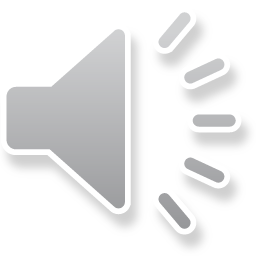 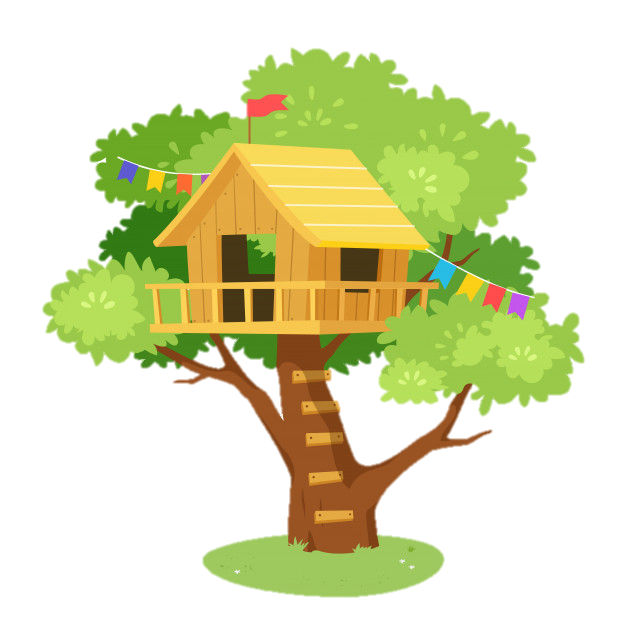 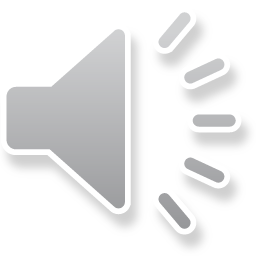 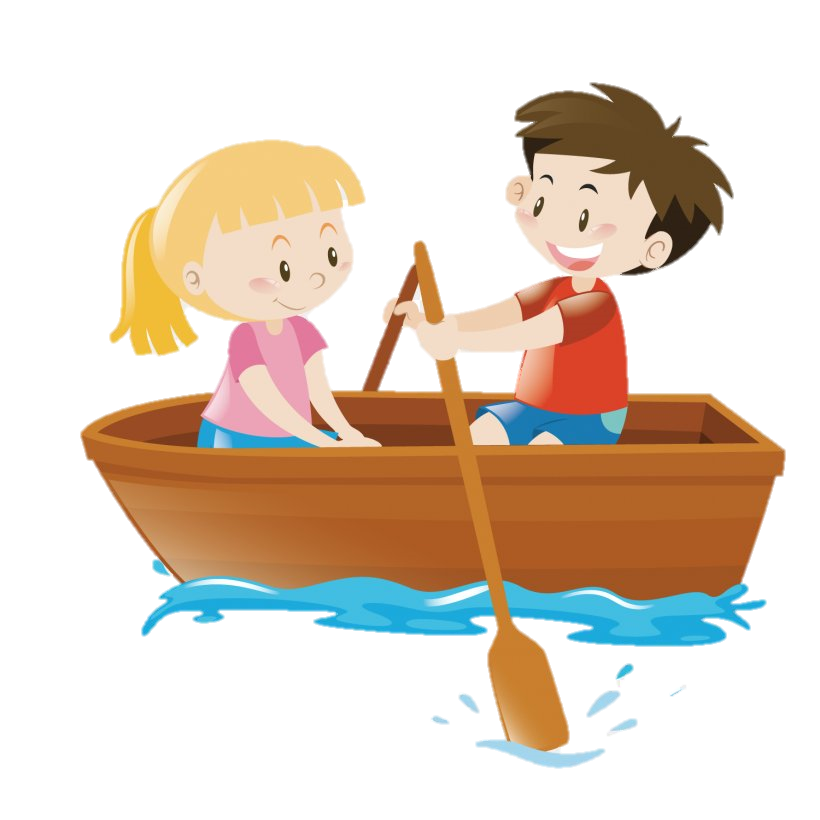 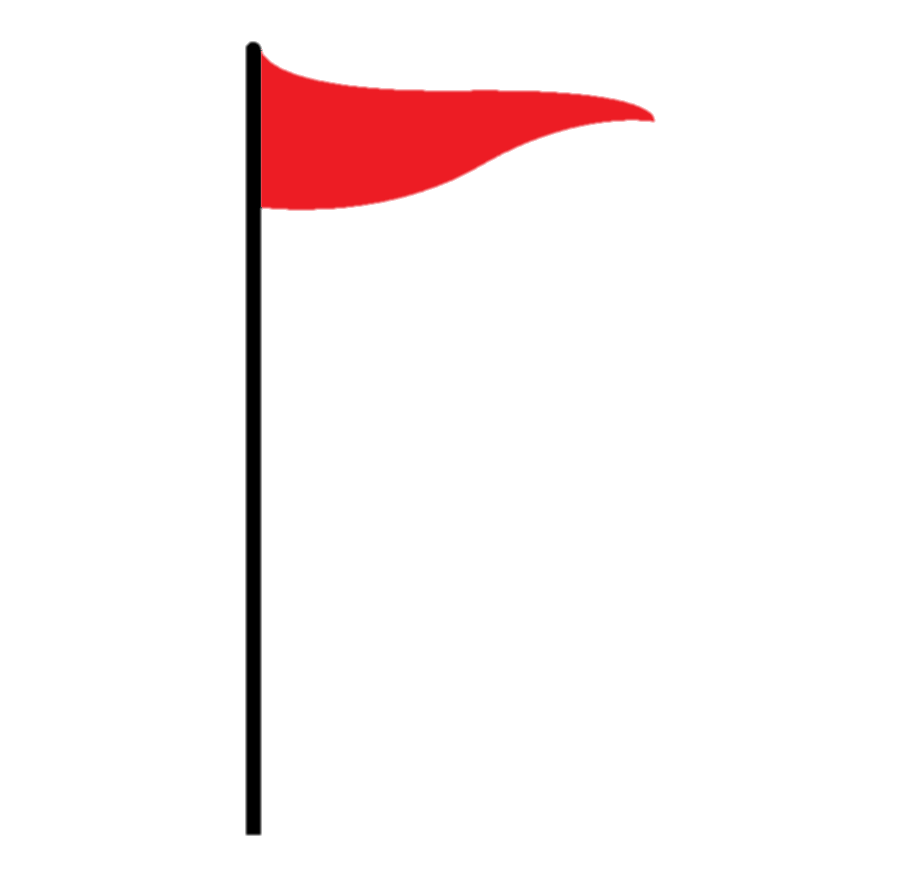 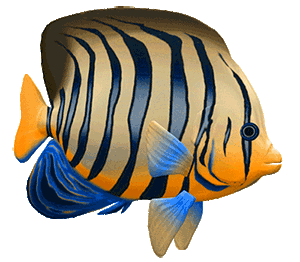 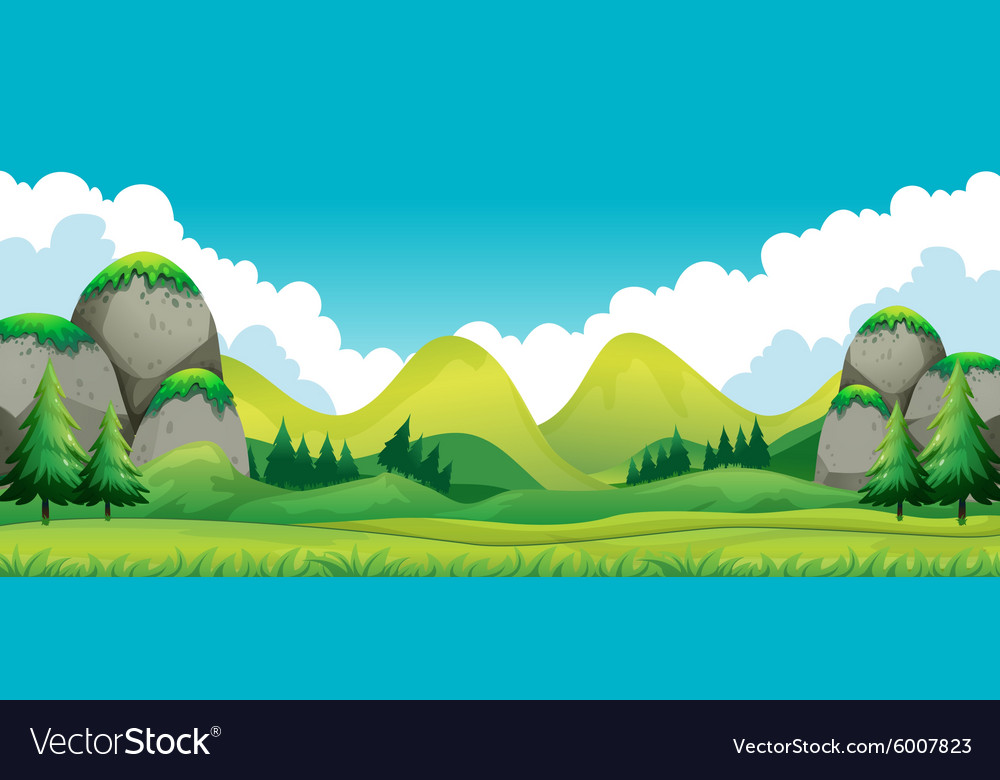 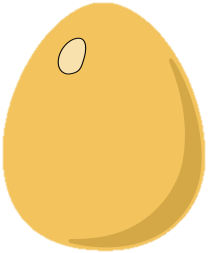 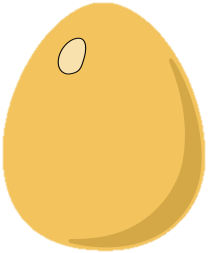 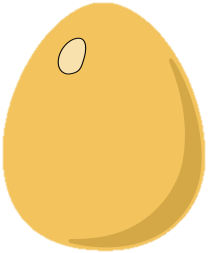 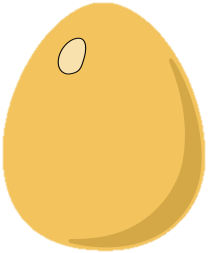 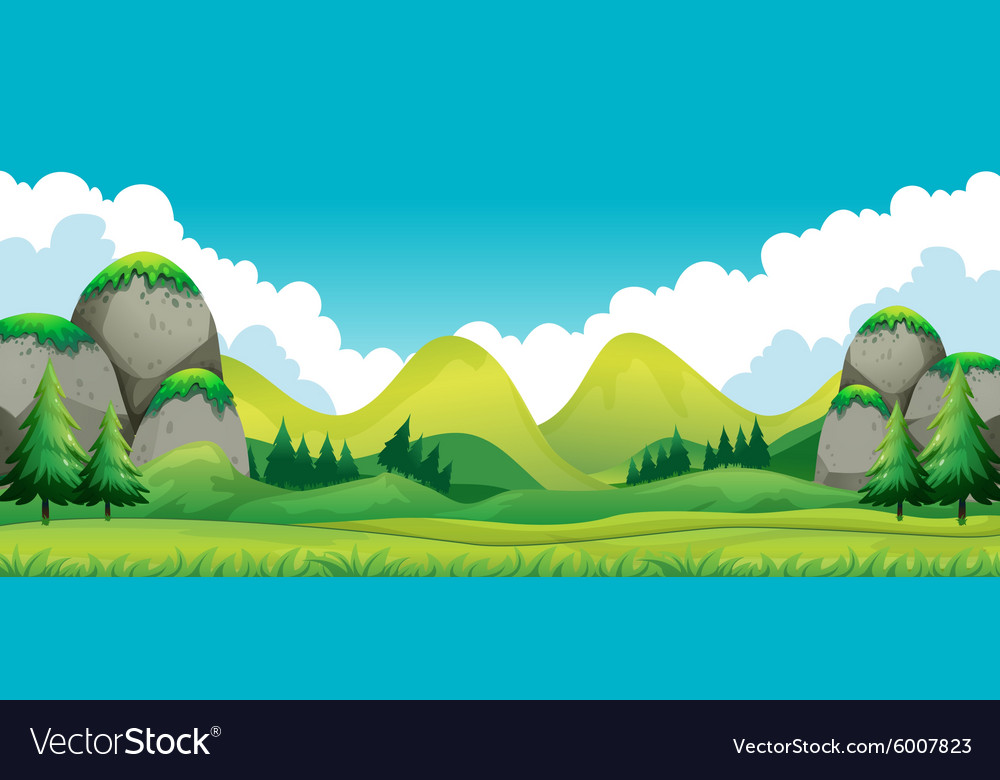 10
15
11
13
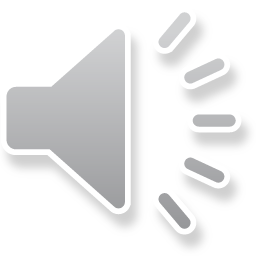 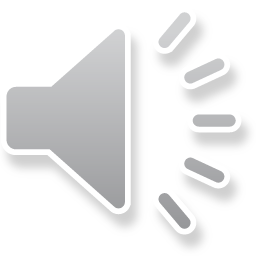 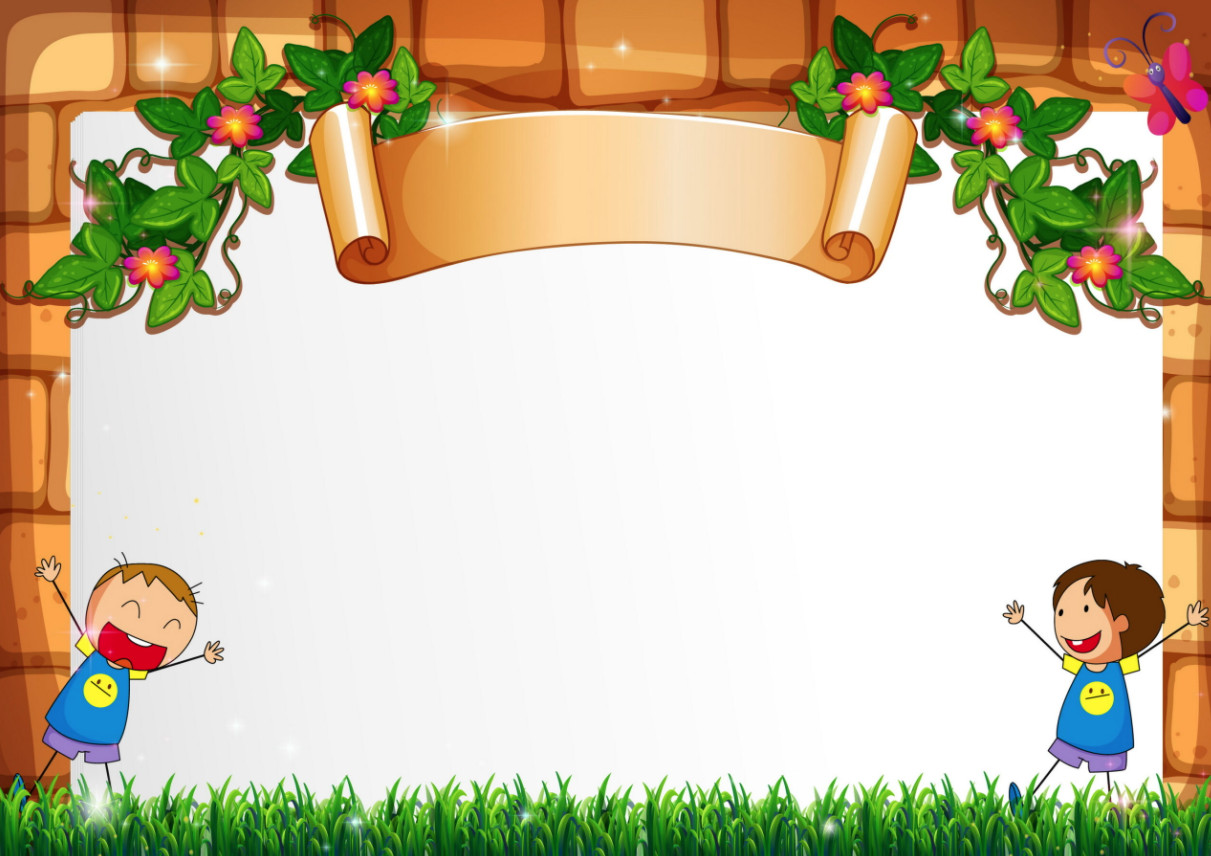 TẠM BIỆT QUÝ THẦY CÔ GIÁO